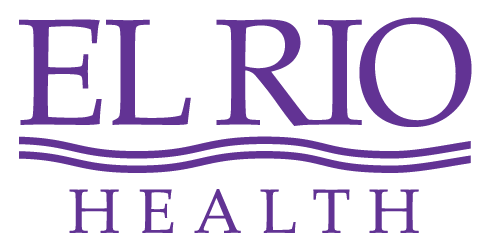 Methamphetamine Use and HIV Care:
Practical Ways to Start Treatment
March 2024
Jamie Weinand MD
El Rio Health - Tucson, Arizona
Disclaimer
The views and opinions expressed in this presentation are not necessarily those of the Pacific AIDS Education & Training Center (Pacific AETC) or its eight local partner sites in HRSA Region 9, the Regents of the University of California or its San Francisco campus (UCSF or collectively, University) nor of our funder the Health Resources and Services Administration (HRSA). Neither Pacific AETC, University, HRSA nor any of their officers, board members, agents, employees, students, or volunteers make any warranty, express or implied, including the warranties of merchantability and fitness for a particular purpose; nor assume any legal liability or responsibility for the accuracy, completeness or usefulness of information, product or process assessed or described; nor represent that its use would not infringe privately owned rights. 

HRSA Acknowledgement Statement The Pacific AETC is supported by the Health Resources and Services Administration (HRSA) of the U.S. Department of Health and Human Services (HHS) as part of an award totaling $4,377,449. The contents are those of the author(s) and do not necessarily represent the official views of, nor an endorsement, by HRSA, HHS, or the U.S. Government. For more information, please visit HRSA.gov.

Trade Name Disclosure Statement Funding for this presentation was made possible by 5 U1OHA29292‐08‐00 from the Human Resources and Services Administration HIV/AIDS Bureau. The views expressed do not necessarily reflect the official policies of the Department of Health and Human Services nor does mention of trade names, commercial practices, or organizations imply endorsement by the U.S. Government. Any trade/brand names for products mentioned during this presentation are for training and identification purposes only.
2
paetc.org
Learning Objectives
By the end of this presentation, participants will be able to:

Define stimulant use disorder
Identify treatment modalities of stimulant use disorder.
Describe evidence-based medication assisted treatment (MAT) for stimulant use disorder that can be started and monitored by non-addictionologists.
3
Prevalence of substance use disorders is high in infectious disease settings
General population
National Survey on Drug Use and Health (NSDUH 2022)
US general population, ages 12+ 
17.3% prevalence of any substance use disorder
References: 1. Substance Abuse and Mental Health Services Administration. (2023). Results from the 2022 National Survey on Drug Use and Health. Center for Behavioral Health Statistics and Quality, Substance Abuse and Mental Health Services Administration. https://www.samhsa.gov/data/release/2022-national-survey-drug-use-and-health-nsduh-releases
Prevalence of substance use disorders is high in infectious disease settings (2)
El Rio Health - Special Immunology Associates(2022):
Total patients within El Rio Ryan White clinic: 1,582
Substance use disorders prevalence: 48%

The Center for AIDS Research Network of Integrated Clinical Systems (CNICS) U.S., multi-regional, cohort (2017):
N=10,652 adult people with HIV (PWH) at 7 urban clinical sites.
Substance use disorders prevalence: 48%
References: 1. Hartzler B, Dombrowski JC, Crane HM, Eron JJ, Geng EH, Christopher Mathews W, Mayer KH, Moore RD, Mugavero MJ, Napravnik S, Rodriguez B, Donovan DM. Prevalence and Predictors of Substance Use Disorders Among HIV Care Enrollees in the United States. AIDS Behav. 2017 Apr;21(4):1138-1148. doi: 10.1007/s10461-016-1584-6. PMID: 27738780; PMCID: PMC6089366.
Stimulant use disorder - Impact
Those diagnosed with a stimulant use disorder have an increased risk of mortality, suicide, cardiovascular disease including myocardial infarction and stroke 

Methamphetamine itself directly increases HIV viral load through pathophysiological methods outside of non-adherence to antiretroviral medications.
References: Kuo CJ, Liao YT, Chen WJ, Tsai SY, Lin SK, Chen CC. Causes of death of patients with methamphetamine dependence: a record-linkage study. Drug Alcohol Rev. 2011 Nov;30(6):621-8. doi: 10.1111/j.1465-3362.2010.00255.x. Epub 2010 Oct 18. PMID: 21355920; PMCID: PMC3117111.
Methamphetamine Use and Cardiovascular Disease In Search of Answers, Kevil, C., Goeders, N. and Woolard M. et al. Aug 2019https://doi.org/10.1161/ATVBAHA.119.312461Arteriosclerosis, Thrombosis, and Vascular Biology. 2019;39:1739–1746
Zhu, Z., Vanderschelden, B., Lee, S.J. et al. Methamphetamine use increases the risk of cerebral small vessel disease in young patients with acute ischemic stroke. Sci Rep 13, 8494 (2023). https://doi.org/10.1038/s41598-023-35788-z
Passaro RC, Pandhare J, Qian HZ, Dash C. The Complex Interaction Between Methamphetamine Abuse and HIV-1 Pathogenesis. J Neuroimmune Pharmacol. 2015 Sep;10(3):477-86. doi: 10.1007/s11481-015-9604-2. Epub 2015 Apr 8. PMID: 25850893; PMCID: PMC4779551.
Paulus, M., Saxon, A., Friedman, M. Methamphetamine use disorder: epidemiology, clinical features and diagnosis. UptoDate.Last updated Aug 28 2023. Accessed Jan 8 2024. 
 https://www.uptodate.com/contents/methamphetamine-use-disorder-epidemiology-clinical-features-and-diagnosis.
Definition– 2 or more criteria in 12 months:
Larger amounts or over longer period than intended  
Persistent desire or unsuccessful efforts to cut down 
Significant time is spent to obtain substance, use or recover from its effects
Craving or strong desire or urge to use
Recurrent use results in failure to fulfill major role obligations at work, school or home
Continued use despite persistent/recurrent social or interpersonal problems caused/exacerbated by use
Important social, occupational or recreational activities given up or reduced due to use
Recurrent use in situations when it is physically hazardous (Risky use)
Continued use despite knowledge of persistent or recurrent physical or psychological problem that is likely caused/exacerbated by use
Tolerance*
Withdrawal *

*Do not use these criteria when therapeutic prescription use from medical provider is sole substance use, i.e. attention deficit hyperactivity disorder or narcolepsy.
Reference: 1. American Psychiatric Association. Diagnostic and Statistical Manual of Mental Disorders, Fifth Edition, Text Revision (DSM-5-TR), Washington, DC 2022
Definition – Severity/Remission
Severity:
Mild 2-3 criteria
Moderate 4-5 criteria
Severe 5-6 criteria

Remission:
Early: 3 months-11 months
Sustained remission: 12 month +
Reference: American Psychiatric Association. Diagnostic and Statistical Manual of Mental Disorders, Fifth Edition, Text Revision (DSM-5-TR), Washington, DC 2022
Case 1: 26 yo M with HIV with methamphetamine use
26 yo man with HIV notes that he has been using methamphetamine since age 19 around the time of his HIV diagnosis.
He is unable to stop using methamphetamine during sexual activity or recreationally at parties despite multiple attempts to cut down. 
He notes that he is using more methamphetamine than prior to get the same effect and when he stops using he becomes more fatigued. 
He started using intravenously with friends as well and had one cellulitis. 
He forgot to take his antiretroviral medications a few times when he used and had a detectable viral load after being undetectable for several years. 
He notes a smaller friend circle than in the past since his use has been escalating and is feeling more isolated than before.
Case 1: 26 yo M with HIV with methamphetamine use (continued)
26 yo man living with HIV notes that he has been using methamphetamine since age 19 around the time of his HIV diagnosis. 
He is unable to stop using methamphetamine during sexual activity or recreationally at parties despite multiple attempts to cut down. 
He notes that he is using more methamphetamine than prior to get the same effect and when he stops using he becomes more fatigued. 
He started using intravenously with friends as well and had one cellulitis. 
He forgot to take his antiretroviral medications a few times when he used and had a detectable viral load after being undetectable for several years. 
He notes a smaller friend circle than in the past since his use has been escalating and is feeling more isolated than before.
Definition – 2 or more criteria in 12 months:
26 yo man with HIV notes that he has been using methamphetamine since age 19 around the time of his HIV diagnosis. He is unable to stop using methamphetamine during sexual activity or recreationally at parties despite multiple attempts to cut down. He notes that he is using more methamphetamine than prior to get the same effect and when he stops using he becomes more fatigued. He started using intravenously with friends as well and had one cellulitis. He forgot to take his antiretroviral medications a few times when he used and had a detectable viral load after being undetectable for several years. He notes a smaller friend circle than in the past since his use has been escalating and is feeling more isolated than before.
Larger amounts or over longer period than intended  -> Using more
Persistent desire or unsuccessful efforts to cut down -> Unable to stop
Significant time is spent to obtain substance, use or recover from its effects
Craving or strong desire or urge to use
Recurrent use results in failure to fulfill major role obligations at work, school or home
Continued use despite persistent/recurrent social or interpersonal problems caused/exacerbated by use
Important social, occupational or recreational activities given up or reduced due to use
Recurrent use in situations when it is physically hazardous (Risky use) -> Use intravenously 
Continued use despite knowledge of persistent or recurrent physical or psychological problem that is likely caused/exacerbated by use -> Cellulitis/ detectable viremia
Tolerance* -> Using more to get same effect
Withdrawal * -> Fatigued after use 
*Do not use these criteria when therapeutic prescription use from medical provider is sole substance use, i.e. attention deficit hyperactivity disorder or narcolepsy.
Stimulant use disorder, severe, not in remission (dependence, continuous use)
Reference: 1. American Psychiatric Association. Diagnostic and Statistical Manual of Mental Disorders, Fifth Edition, Text Revision (DSM-5-TR), Washington, DC 2022
Evidence based treatment
Psychosocial interventions: 
Psychosocial interventions have most evidence in methamphetamine use disorder
Largest evidence for Contingency Management (CM).
Others include Cognitive Behavioral Therapy (CBT), Intensive Outpatient Treatment (IOP), Motivational Interviewing (MI), group and individual therapy.

Pharmacotherapy interventions: 
To use when psychosocial interventions are ineffective 
Some evidence, recommendation for moderate to severe use disorder
FDA off-label use
Reference: American Society of Addiction Medicine (ASAM) /American Academy of Addiction Psychiatrist (AAAP) Clinical Practice Guideline on the Management of Stimulant Use Disorder  https://www.aaap.org/wp-content/uploads/2023/11/stud_guideline_document_final.pdf 
Kampman, K., Saxon, A., Friedman, M. Stimulant Use Disorder Treatment.. UptoDate. Last updated Dec 15 2023. Accessed Jan 8 2024. https://www.uptodate.com/contents/stimulant-use-disorder-treatment-overview
Contingency management
American Society of Addiction Medicine (ASAM) /American Academy of Addiction Psychiatrist (AAAP) 
Most effective treatment 
Current standard of care
Reference: American Society of Addiction Medicine (ASAM) /American Academy of Addiction Psychiatrist (AAAP) 
Clinical Practice Guideline on the Management of Stimulant Use Disorder  https://www.aaap.org/wp-content/uploads/2023/11/stud_guideline_document_final.pdf
Contingency management (2)
Definition: Reward given for positive behavior 
I.e. Monetary award for urine drug screen negative for stimulants

Less than 10% of substance use treatment centers use contingency management
Barriers: Financial, buy-in, logistical (anti-kick back laws)
Reference: American Society of Addiction Medicine (ASAM) /American Academy of Addiction Psychiatrist (AAAP) 
Clinical Practice Guideline on the Management of Stimulant Use Disorder  https://www.aaap.org/wp-content/uploads/2023/11/stud_guideline_document_final.pdf
Contingency management (3)
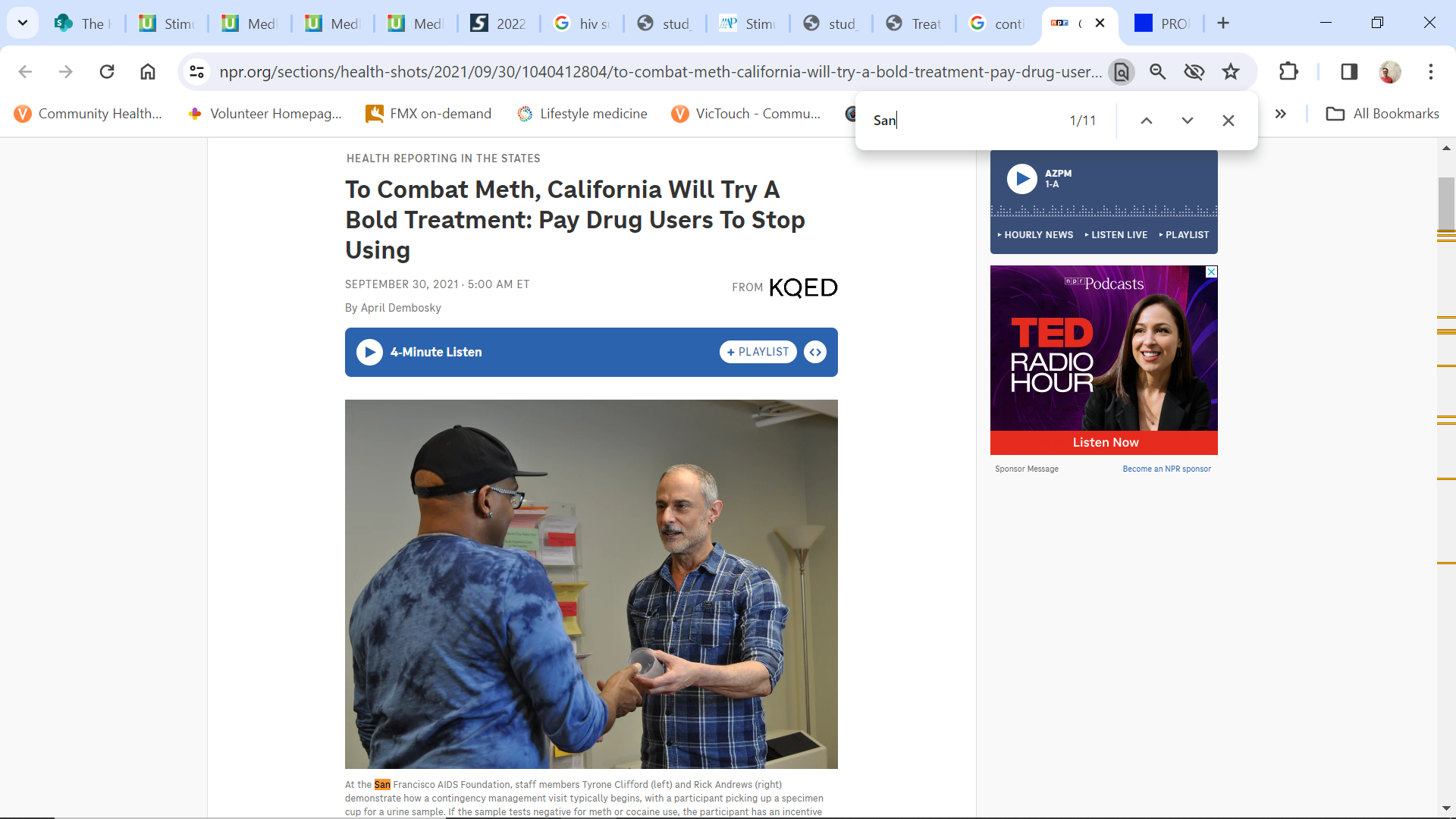 San Francisco AIDS Foundation Positive Reinforcement Opportunity Project (PROP)
Financial incentives for negative urine drug screens
2019 data: 63% of people in program stopped methamphetamine use; 19% reduced use.
Veteran’s Affairs:
More than 6,000 veterans have participated in contingency management programs across the U.S. at over 100 VA locations since 2011.
Reference: Dembosky, April. “To Combat Meth, California will try bold treatment: Pay Drug Users to Stop Using.” NPR. https://www.npr.org/sections/health-shots/2021/09/30/1040412804/to-combat-meth-california-will-try-a-bold-treatment-pay-drug-users-to-stop-using September 30 2021. 
San Francisco AIDS Foundation; https://www.sfaf.org/collections/status/a-substance-use-program-that-restores-hope-one-small-step-at-a-time/ 
Dominick DePhilippis, Gabriela Khazanov, Dana E. Christofferson, Carl Wayne Wesley, Jennifer L. Burden, Joseph Liberto, James R. McKay,
History and current status of contingency management programs in the Department of Veterans Affairs,
Preventive Medicine,Volume 176, 2023, 107704, ISSN 0091-7435, https://doi.org/10.1016/j.ypmed.2023.107704.
Medication Assisted Treatment (MAT)
Using pharmacotherapy to treat substance use disorder (addiction).

Rather than counseling or behavioral treatments alone
Pharmacotherapy
Bupropion / naltrexone – most evidence, first-line pharmacotherapy
Mirtazapine – less evidence
Stimulants – less evidence, would require specialty consultation with addiction/psychiatry.
Bupropion and naltrexone (NEJM Jan 2021)
Multisite, double-blind, two-stage, placebo-controlled trial
Adults with moderate or severe methamphetamine use disorder.  
Stage 1 (n=403): Extended-release injectable naltrexone (380 mg every 3 weeks) plus oral extended-release bupropion (450 mg XL per day) or oral/injectable placebo , 6 weeks
Stage 2 (n=225): Additional randomization of those in placebo group with no response to treatment vs placebo for another 6 weeks
Urine samples obtained twice weekly.
References: Trivedi MH, Walker R, Ling W, et al. Bupropion and naltrexone in methamphetamine use disorder. N Engl J Med. 2021;384(2):140-153. doi:10.1056/NEJMoa2020214
Bupropion and naltrexone: Primary outcomes
Primary outcome: “a response”, defined as 3 or more methamphetamine-negative urine samples out of four samples obtained at the end of stage 1 or 2.
Stage 1: 18 of 109 participants (16.5%) in the naltrexone–bupropion group and 10 of 294 (3.4%) in the placebo group had response. 
Stage 2: 13 of 114 (11.4%) in the naltrexone–bupropion group and 2 of 111 (1.8%) in the placebo group had a response.
Weighted average response across two stages was 13.6% with naltrexone–bupropion and 2.5% with placebo
an overall treatment effect of 11.1 percentage points (Wald z-test statistic, 4.53; P<0.001).
References: Trivedi MH, Walker R, Ling W, et al. Bupropion and naltrexone in methamphetamine use disorder. N Engl J Med. 2021;384(2):140-153. doi:10.1056/NEJMoa2020214
Bupropion and naltrexone: Secondary outcomes
The percentage of participants with methamphetamine-negative urine samples 
Stage 1: 20.4% in the naltrexone–bupropion group and 12.3% in the placebo group 
Stage 2: 19.2% in the naltrexone–bupropion group and 13.4% in the placebo group
Weighted difference between the two groups in the percentage of participants with methamphetamine-negative urine samples was 6.8 percentage points.
References: Trivedi MH, Walker R, Ling W, et al. Bupropion and naltrexone in methamphetamine use disorder. N Engl J Med. 2021;384(2):140-153. doi:10.1056/NEJMoa2020214
Bupropion and naltrexone
Adverse events with naltrexone–bupropion included gastrointestinal disorders, tremor, malaise, hyperhidrosis, and anorexia.
 Serious adverse events occurred in 8 of 223 participants (3.6%) who received naltrexone–bupropion during the trial.
References: Trivedi MH, Walker R, Ling W, et al. Bupropion and naltrexone in methamphetamine use disorder. N Engl J Med. 2021;384(2):140-153. doi:10.1056/NEJMoa2020214
Practical methods to start Bupropion XL/Naltrexone
Can start either Bupropion or Naltrexone or use both together simultaneously
Practical methods to start Bupropion XL/Naltrexone (2)
Bupropion:
Bupropion is XL formulation (once daily) as 150mg, 300mg, 450mg.
Original study titrated bupropion XL dose was raised over 3 days

An alternative approach: Raise by 150mg XL once monthly. 
Month 1: 150mg XL, if tolerates and ongoing use/craving increase further to Month 2: 300mg XL, Month 3: 450mg XL
Practical methods to start Bupropion XL/Naltrexone (3)
Bupropion: Dopamine/Norepinephrine-Reuptake Inhibitor
Benefits:
Weight loss or weight neutral (Bupropion/naltrexone oral combined pill is FDA approved for weight loss)
Weight gain after stopping stimulant use is often a barrier to full cessation
Can reduce co-occurring nicotine dependence, anxiety and depression
Risks:
Bupropion lowers seizure threshold, contraindicated in patients with epilepsy, bulimia, etc.
Can increase risk of tachycardia, agitation, or anxiety
Practical methods to start Bupropion XL/Naltrexone (4)
Naltrexone: 
Naltrexone is doing either as 50-100mg orally or long-acting injectable formulation XL as 380mg monthly.
Original study use injectable long-acting naltrexone 380mg every 3 weeks
This was to avoid trough in naltrexone anticipated in last week of therapy

Another approach: Naltrexone 50mg oral for 3-7 days, if tolerated transition to injectable naltrexone 380mg once every 4 weeks. 
May use oral naltrexone PO 50mg daily during last (4th) week of injection timeframe.
Practical methods to start Bupropion XL/Naltrexone (5)
Naltrexone: Opiate antagonist
Benefits:
Weight loss or weight neutral (Bupropion/naltrexone oral combined pill is FDA approved for weight loss)
Reduces craving/urge to use all substances or addiction behaviors (has also been used to gambling use disorder, alcohol use disorder).
Reduces the reward effects to use for supraphysiological levels of dopamine
Risks:
If opiates in methamphetamine or recent opiate use (7 days) will cause opiate withdrawal
Side effects of abdominal pain, nausea/vomiting most common with naltrexone
Monitor liver function tests and do not initiate if 3-4X upper limit of normal for AST/AT.
A note on liver health and naltrexone:
Hepatotoxicity – NIH Liver Tox:
“Naltrexone therapy is typically given to patients with a high background rate of liver disease (injection drug use or alcoholism) and has been associated with variable rates of serum enzyme elevations (0% to 50%), values above 3 times the upper limit of normal occurring in approximately 1% of patients and occasionally leading to drug discontinuation. However, several studies have shown that the rate of ALT elevations during naltrexone therapy is similar to that with placebo. Most serum aminotransferase elevations during naltrexone therapy are mild and self-limiting, resolving even with continuation of therapy. While several rare instances of acute, clinically apparent liver disease have been reported in patients taking naltrexone, the role of the medication in the liver injury has not always been clear and there has been no clear description of the clinical features of the injury. Thus, while often considered hepatotoxic, naltrexone has not been definitively linked to cases of clinically apparent liver injury.
Likelihood score: E* (unproven but suspected cause of clinically apparent liver injury).
LiverTox: Clinical and Research Information on Drug-Induced Liver Injury [Internet]. Bethesda (MD): National Institute of Diabetes and Digestive and Kidney Diseases; 2012-. Naltrexone. [Updated 2020 Mar 24]. Available from: https://www.ncbi.nlm.nih.gov/books/NBK548583/
Mirtazapine
Two randomized trials and a subsequent meta-analysis demonstrated some show efficacy for mirtazapine that was population-specific (cisgender men and transgender women)
Goal dose: titrate up to 30mg nightly  (initial: 15mg once nightly)
Benefits: Some reduction in methamphetamine use, reduction in sexual risk behaviors 
Risks: Weight gain, fatigue 
“While the evidence is relatively weak, the [Clinical Guideline Committee] determined that, because there are few medication options available, mirtazapine may be preferable to no treatment at all, particularly for MSM.” – ASAM/AAAP
Reference: American Society of Addiction Medicine (ASAM) /American Academy of Addiction Psychiatrist (AAAP) Clinical Practice Guideline on the Management of Stimulant Use Disorder  https://www.aaap.org/wp-content/uploads/2023/11/stud_guideline_document_final.pdf
Stimulant therapy
ASAM/AAAP recommending to prescribe long-acting stimulants only by physicians board-certified in addiction medicine or addiction psychiatry and with the capabilities of close monitoring.
Reference: American Society of Addiction Medicine (ASAM) /American Academy of Addiction Psychiatrist (AAAP) Clinical Practice Guideline on the Management of Stimulant Use Disorder  https://www.aaap.org/wp-content/uploads/2023/11/stud_guideline_document_final.pdf
Questions?
References
Substance Abuse and Mental Health Services Administration. (2023). Results from the 2022 National Survey on Drug Use and Health. Center for Behavioral Health Statistics and Quality, Substance Abuse and Mental Health Services Administration. https://www.samhsa.gov/data/release/2022-national-survey-drug-use-and-health-nsduh-releases
Hartzler B, Dombrowski JC, Crane HM, Eron JJ, Geng EH, Christopher Mathews W, Mayer KH, Moore RD, Mugavero MJ, Napravnik S, Rodriguez B, Donovan DM. Prevalence and Predictors of Substance Use Disorders Among HIV Care Enrollees in the United States. AIDS Behav. 2017 Apr;21(4):1138-1148. doi: 10.1007/s10461-016-1584-6. PMID: 27738780; PMCID: PMC6089366.
American Psychiatric Association. Diagnostic and Statistical Manual of Mental Disorders, Fifth Edition, Text Revision (DSM-5-TR), Washington, DC 2022
American Society of Addiction Medicine (ASAM) /American Academy of Addiction Psychiatrist (AAAP) Clinical Practice Guideline on the Management of Stimulant Use Disorder  https://www.aaap.org/wp-content/uploads/2023/11/stud_guideline_document_final.pdf 
Trivedi MH, Walker R, Ling W, et al. Bupropion and naltrexone in methamphetamine use disorder. N Engl J Med. 2021;384(2):140-153. doi:10.1056/NEJMoa2020214
Kuo CJ, Liao YT, Chen WJ, Tsai SY, Lin SK, Chen CC. Causes of death of patients with methamphetamine dependence: a record-linkage study. Drug Alcohol Rev. 2011 Nov;30(6):621-8. doi: 10.1111/j.1465-3362.2010.00255.x. Epub 2010 Oct 18. PMID: 21355920; PMCID: PMC3117111.
Methamphetamine Use and Cardiovascular Disease In Search of Answers, Kevil, C., Goeders, N. and Woolard M. et al. Aug 2019https://doi.org/10.1161/ATVBAHA.119.312461Arteriosclerosis, Thrombosis, and Vascular Biology. 2019;39:1739–1746
Zhu, Z., Vanderschelden, B., Lee, S.J. et al. Methamphetamine use increases the risk of cerebral small vessel disease in young patients with acute ischemic stroke. Sci Rep 13, 8494 (2023). https://doi.org/10.1038/s41598-023-35788-z
Passaro RC, Pandhare J, Qian HZ, Dash C. The Complex Interaction Between Methamphetamine Abuse and HIV-1 Pathogenesis. J Neuroimmune Pharmacol. 2015 Sep;10(3):477-86. doi: 10.1007/s11481-015-9604-2. Epub 2015 Apr 8. PMID: 25850893; PMCID: PMC4779551.
LiverTox: Clinical and Research Information on Drug-Induced Liver Injury [Internet]. Bethesda (MD): National Institute of Diabetes and Digestive and Kidney Diseases; 2012-. Naltrexone. [Updated 2020 Mar 24]. Available from: https://www.ncbi.nlm.nih.gov/books/NBK548583/